THIS WEEK’S
Eats Week One
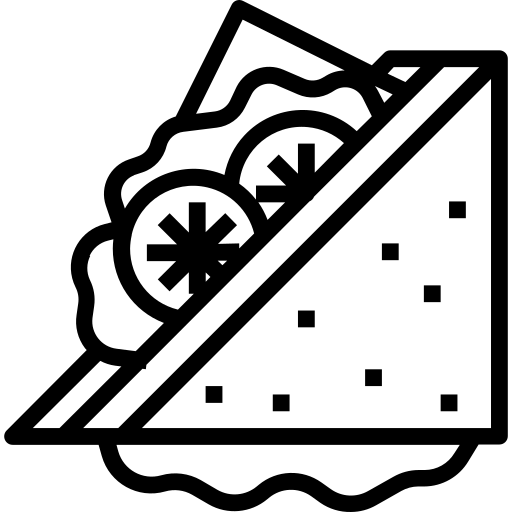 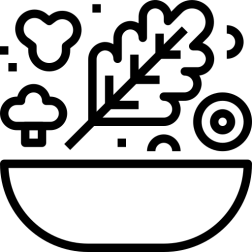 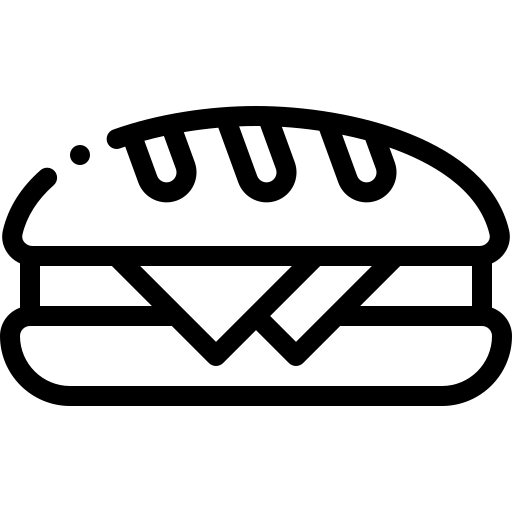 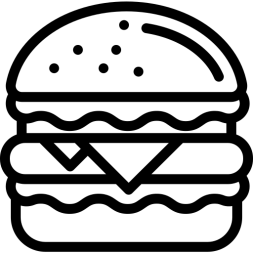 THIS WEEK’S
Eats Week Two
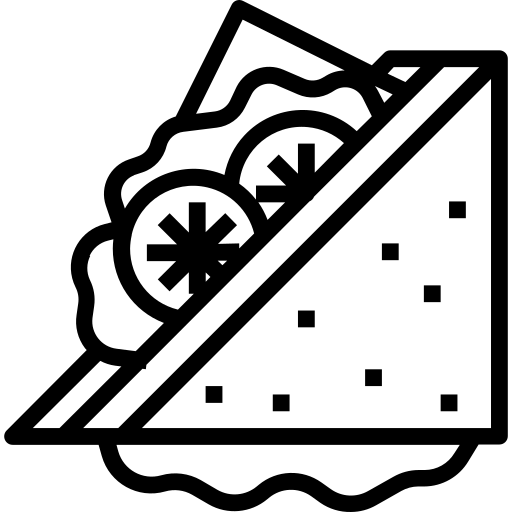 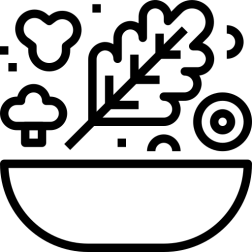 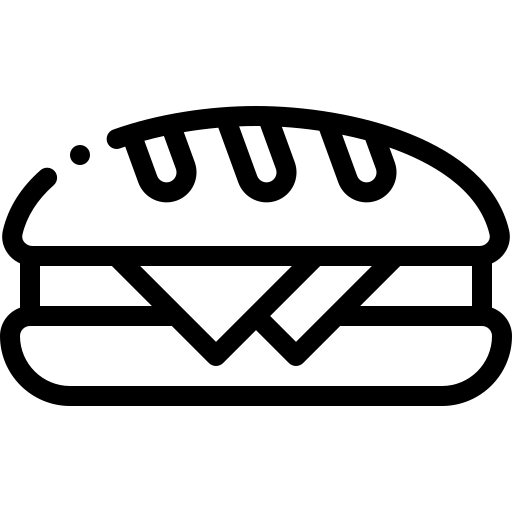 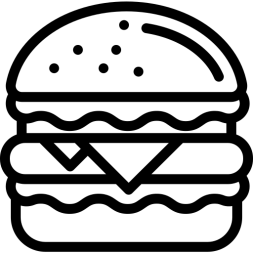 THIS WEEK’S
Eats Week Three
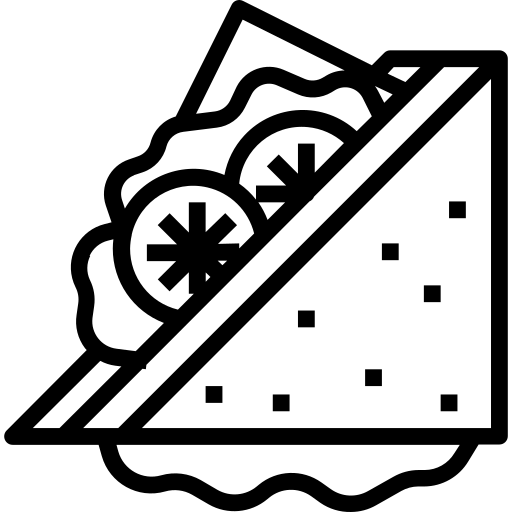 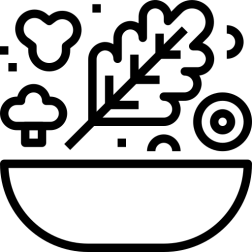 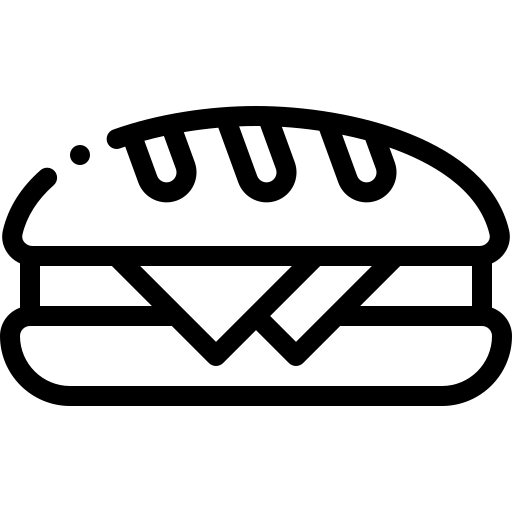 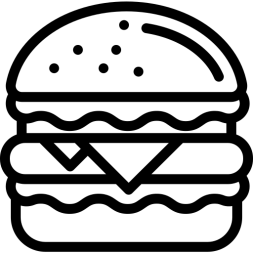